Overview of Collective Effects in MEIC
Rui Li

MEIC Collaboration Meeting
 Oct. 6-8, 2015
Outline
Unique features of MEIC design and challenges
Impacts of collective effects in MEIC
Collective effects in ERL-based e-cooler
Collective effects in the electron ring
Collective effects in the proton ring
Beam-beam in MEIC
Mitigation schemes
Topics for future R&D
I.  Unique Features of MEIC Design
Unique Features:
Luminosity performance is based on scheme of high collision frequency, low bunch charge and short bunches. This luminosity strategy has been achieved at PEPII and KEKB.
 ERL-based high energy electron cooling at colliding energy
Design Limit:
Stored beam current  

Electron SR power density 

Direct space-charge tune shift

Beam-Beam tune shift limit
Challenges to MEIC
High energy bunched e-cooling
High current electron source for magnetized beam
Beam transport for magnetized beam and collective effects on e-beam stability
Wide energy range and wide range of ion species
Low energy
       - space charge of ion beam limit bunch charge
       - select longer bunch length (2.5cm) so Laslett tune shift =0.06
       -Longer bunch length but smaller beta: hourglass effect
        -low energy beam-beam
High energy
        -SR limit average current for e-beam
           (Keeping bunch Q, but reduce rep  frequencies)
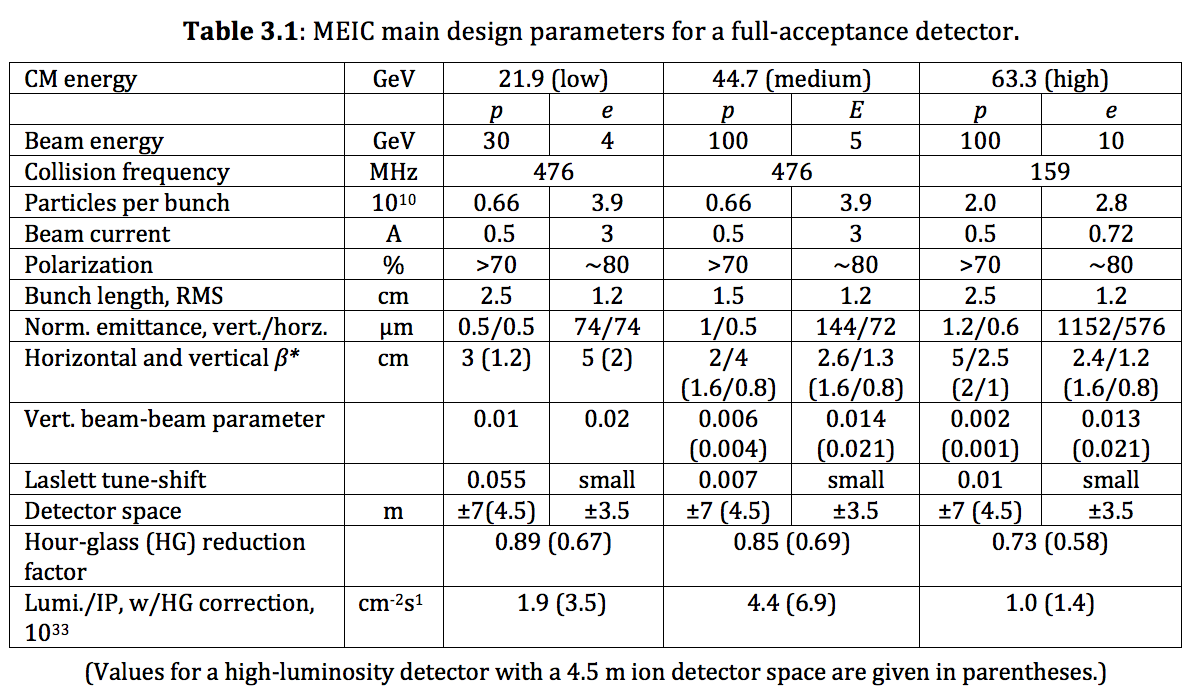 Luminosity vs. Energy
Unique to MEIC
ERL-based electron cooler: all issues with high power ERL, and electron beam dynamics in the beam transport for magnetized beam (space charge, CSR, shielding) 
Bunched e-beam to cool long p-beam: synchro-betatron resonances
Short ion bunch length, implication to beam-beam
Short bunch spacing, implication to electron cloud and ion effect, especially for coupled bunch instabilities
Cooling for colliding ion bunch, leads to dense core, impact on beam-beam and luminosity lifetime
Switch gear for synchronization, beam-beam coupled bunch instability
Low-energy collision: Beam-beam with space charge
     p: 9-100 GeV,
Ion Beam in MEIC
II  Impacts of Collective Effects
Set ultimate limit to luminosity performance
Depends on bunch intensity and bunch filling pattern
Cause effects such as
Parasitic losses
Beam instabilities
Degrade phase space quality (emittance growth)
Poor lifetime
ERL-based e-cooler
Generation and transport of magnetized beam 
Space charge effects
BBU
CSR effects and shielding by vacuum pipe
Ion trapping
Touschek scattering and halo management
Single bunch head-tail dipole instability
IBS
Two stream instability
BBU in ERL Cooler
For JLAB FEL, the lowest  BBU threshold was  observed for

By optics adjustment the current threshold can be increased by a factor of 100.	




Mitigation of BBU
Strong damping of HOM 
Optics 
Feedback system

 									(C. Tennant)
 The optics prepared for magnetized beam transport will also play a role for BBU suppression
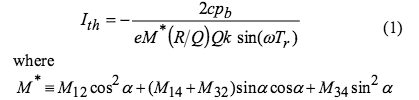 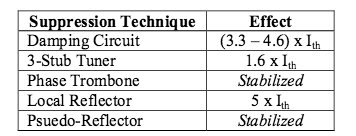 LSC and CSR Induced Microbunching Instability in CCR
Gain vs. path length
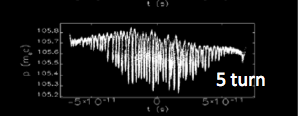 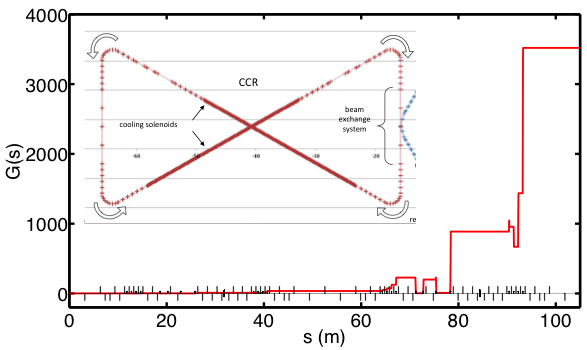 Gain Spectrum
CSR +LSC
Steady-state CSR only
It’s important to study MBI for a magnetized beam in CCR
Emittance Growth in Bunched Beam Cooling
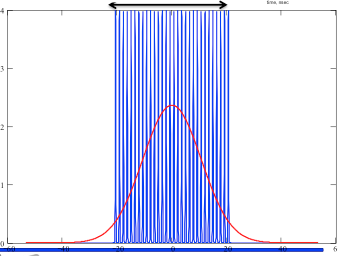 Low Energy Bunched Cooling at RHIC
(M. Blaskiewicz, COOL’15)
30 electron 
bunches 
to cool a
long ion 
bunch
The electron bunches exerts focusing
      force on the ion bunch.
The ion does half synchrotron oscillation
      before kicked by electrons again
Cause synchro-betatron coupling
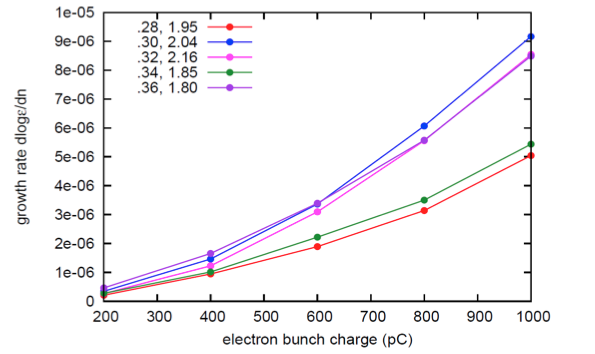 Simulated emittance growth rate
vs. electron bunch charge
Collective Effects for the Electron Beam
Impedance budget
	Coherent Instabilities
	-Single bunch effect:
  Longitudinal: microwave instability, potential well, CSR effect
  Transverse: mode-coupling instability
	-coupled bunch instability: longitudinal, transverse
Scattering (IBS, Touschek)
Ion Effects
Impedance Budget
Broad-band impedance (low Q)
      -lead to single bunch instability
      -BPM, Bellows, Vacuum valves, RF cavities, space charge, collimators
Narrow-band impedance (high Q)
      -lead to coupled bunch instability
      -from damped or undamped HOM of RF cavities, trapped modes of 	vacuum chamber
Resistive wall impedance, transverse and longitudinal (narrow-band nature of RW impedance at low frequency leads to coupled bunch instability)
     -estimate of RW impedance for each beamline section
      -collimator
Typical Impedance Behavior
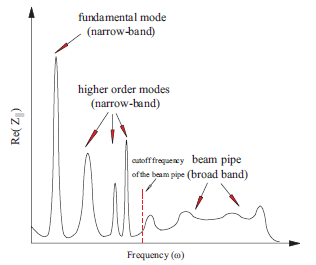 Impedance Budget
Narrow-band impedance from RF cavities
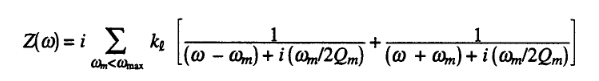 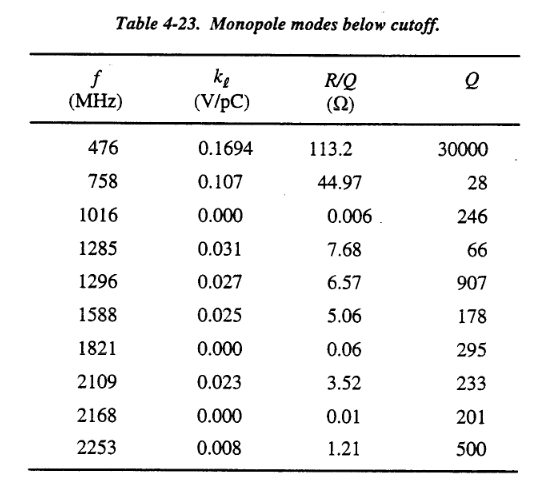 PEPII RF cavity modes:
General longitudinal impedance (Broadband):
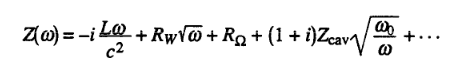 Miscellaneous 
elements
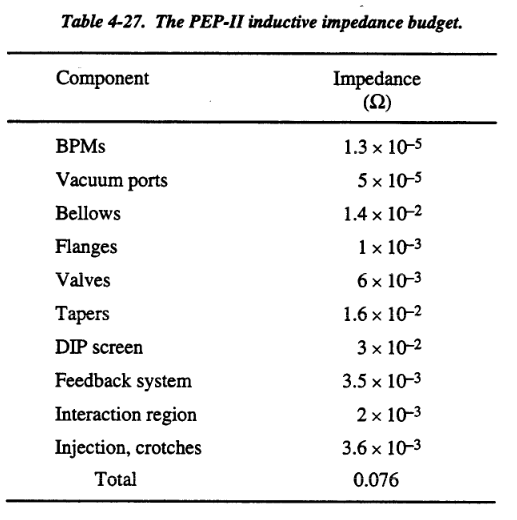 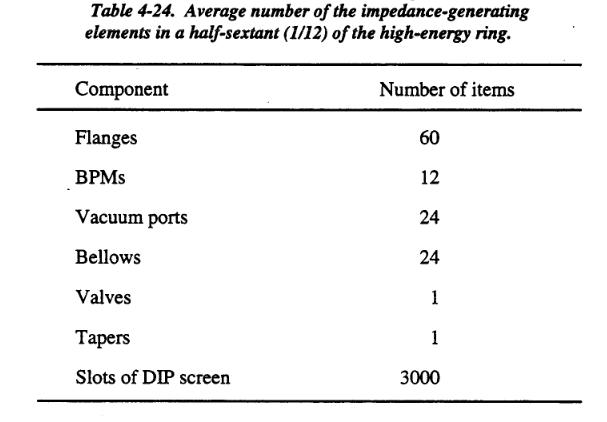 For HER, <b>=3.3cm
Transverse impedance:
Single Bunch Instabilities
Longitudinal microwave instability:
	Instability in longitudinal phase space modulation caused by longitudinal 	impedance and slip factor
Transverse mode-coupling instability :
      fast head-tail instability
Longitudinal Coupled Bunch Instability
Coupled Bunch Instabilities (CBI) are the most important instabilities encountered in a storage ring in multibunch operation. 
The narrow-band impedances of RF HOM are the main source of CBIs. 













High current at PEPII is supported by large RF system, high power cavities with HOM damper,  longitudinal and transverse bunch-to-bunch feedback system, and high performance of vacuum system.

MEIC design parameters of I=3A for the e-ring at E=3-5GeV should be within reach, but this requires very careful
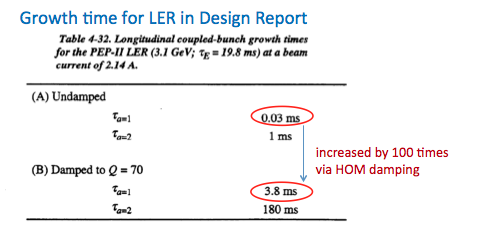 Achieved current:
Collective Effects for the Proton/ion Beam
Impedance budget
	Coherent Instabilities
	-Single bunch effect: 
  Longitudinal: microwave instability, potential well
  Transverse: mode-coupling instability
	-coupled bunch instability
Electron cloud
Scattering (IBS, Touschek, residual-gas scattering)
Bunch formation
Incoherent emittance growth, beam loss and heat load
Negative Mass Instability for a Coasting Beam or with Barrier Bucket
Proton energy: 9-100 MeV
       transition gamma for the ion ring:  12.46
Collective interaction within the long bunch via space charge force, resistive wall and cavity wakefield
Landau damping from spread of revolution frequency




Necessary energy spread to damp the negative mass instability
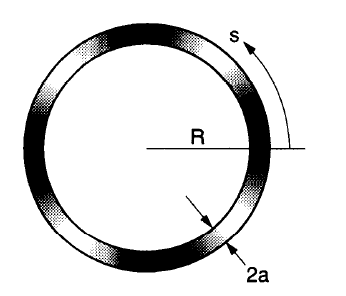 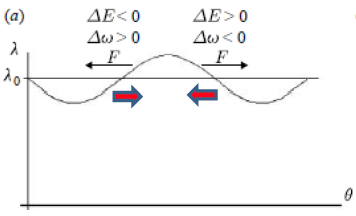 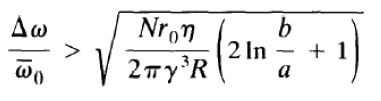 This condition may not hold when 
      bunches are joined in barrier bucket
Electron Cloud Effects
Electron cloud effects (ECE) are the result of interplay between the beam and vacuum chamber. These effects have been observed at many ion and positron storage rings
Resonance condition:
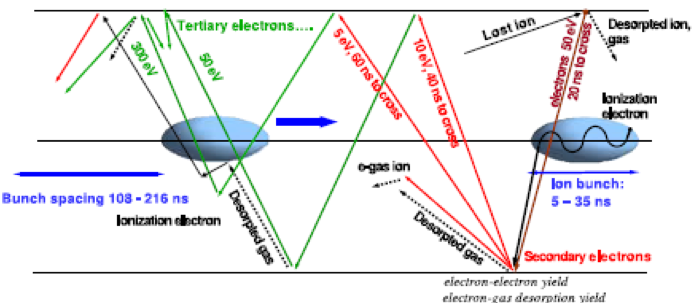 Long bunches: trailing-edge effects 
        The case for almost all ion rings
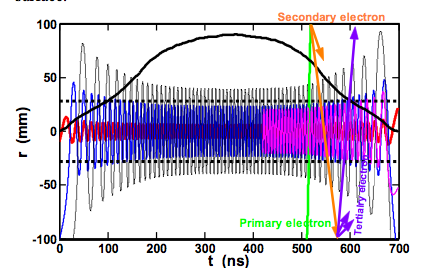 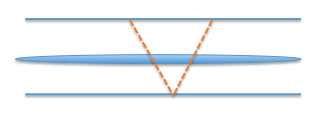 Secondary emission yield
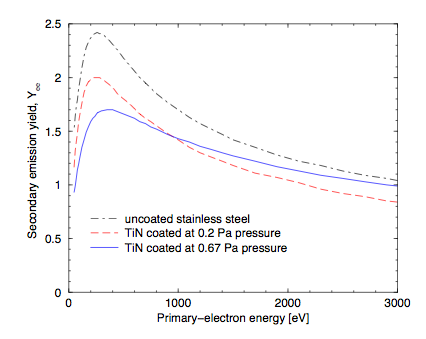 Short bunches, high rep rate
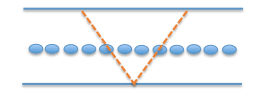 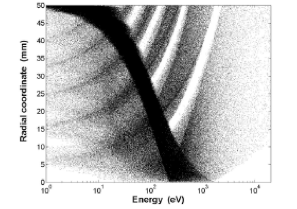 (L. Wang)
(MEIC case: similar to PEPII, 
but unlike usual ion rings)
Electron distribution
In energy and radius
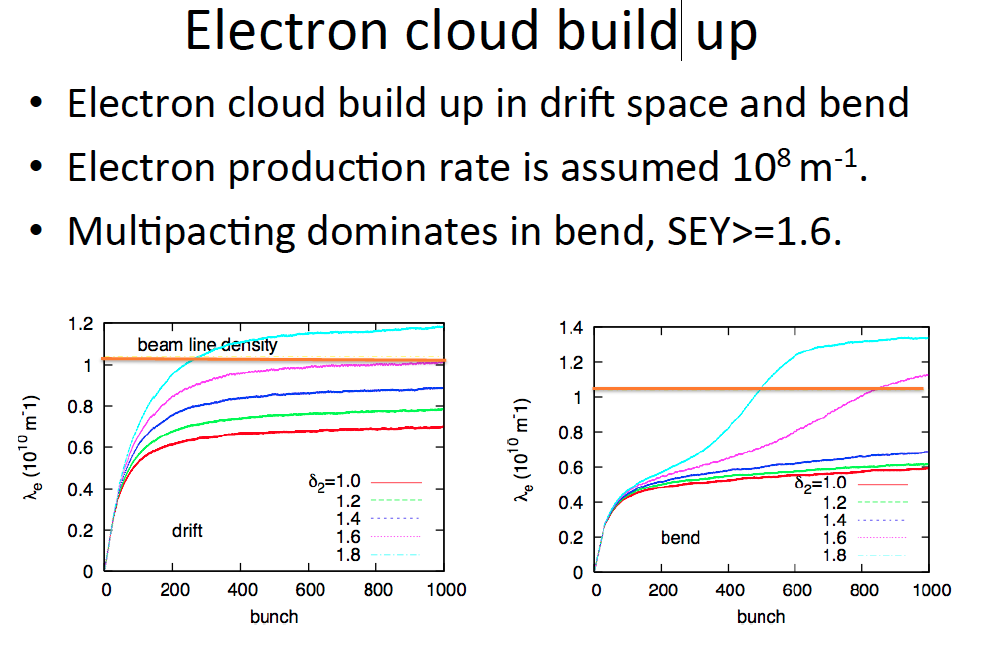 (K. Ohmi)
Single bunch instability threshold for MEIC
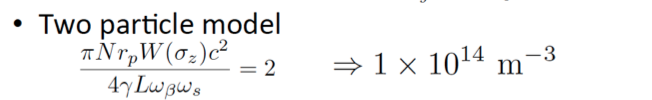 Higher than neutralization level: safe
Slow Growth Below Threshold?
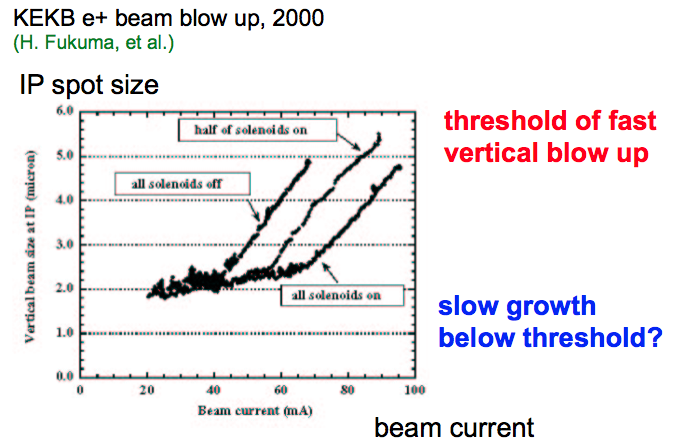 (with SR damping)
Beam-Beam
Unique to MEIC: (short p bunch of 1cm)
Short p bunch: Large synchrotron tune, synchro-betatron resonances
Strong cooling for colliding beam
      dense core, beam lifetime is a big problem.
Synchronization by changing gear leads to coupled bunching dipole instability 
Hourglass effects
Beam-beam at low energy with space charge: poor beam lifetime.
Crab cavity: synchrobetatron resonances
Beam-beam tune spread effect on polarization choice of tune was crucial
Dynamic Aperture: Joint effect of nonlinear optics and beam-beam on dynamic aperture
Crab Cavity: Effect of phase noise on beam emittance growth
Multi-bunch, multi-IP effect on coupled bunch instability
Beam lifetime 
Joint effect of beam-beam with other collective effects
Coupled Bunch Beam-Beam Instability due to “Swithching Gear”
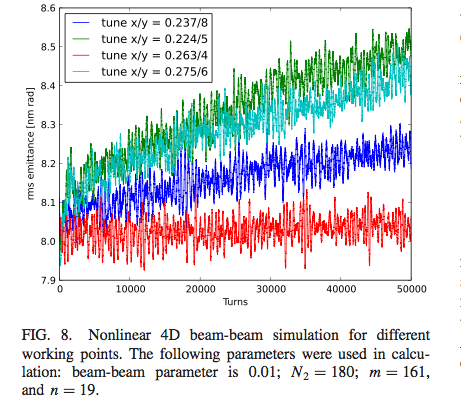 We need to address the challenge of
coupled bunch beam-beam instability if we use
bunch harmonics for synchronization.
Beam-Beam Effect at Gear Changing Case
Synchronization is needed for bunch collision at IP when hadron beam energy is changed for non-relativistic beam 
Change bunch number in a ring, causing asymmetric collision pattern
Dipole moments of one bunch will affect dipole moments of many bunches in the other ring
There are many more linear resonances to be avoided than in a symmetric pattern for any selected working point in the tune diagram
Only linear beam-beam effects are considered for coupled beam-beam resonances
Dense Core of Ion Beam After e-Cooling
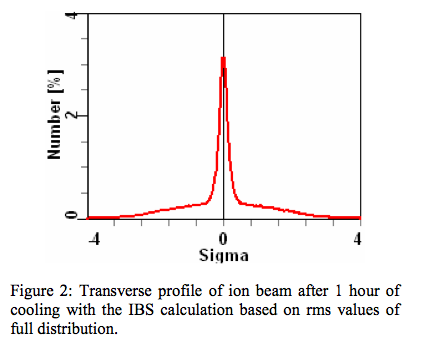 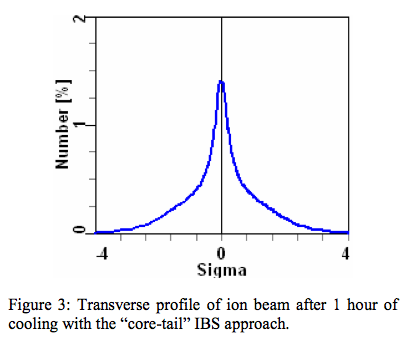 The dense core of the ion beam  formed after strong electron cooling  can induce 
strong nonlinear beam-beam force on the electron bunch and
shortening luminosity lifetime. We need to study  the comparison of the 
characteristic time of beam loss with e-cooling time
Lifetime and Cross Section Match at HERA
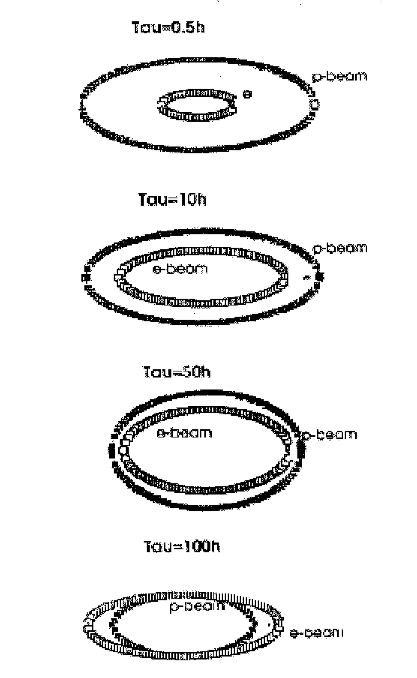 Without collision, the proton beam
lifetime is 5000h.
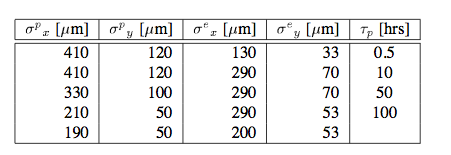 With weak beam-beam parameter for electron in MEIC  (0.01),  there may have some room for hard-core cooled proton beam
Beam-beam effects on Polarization
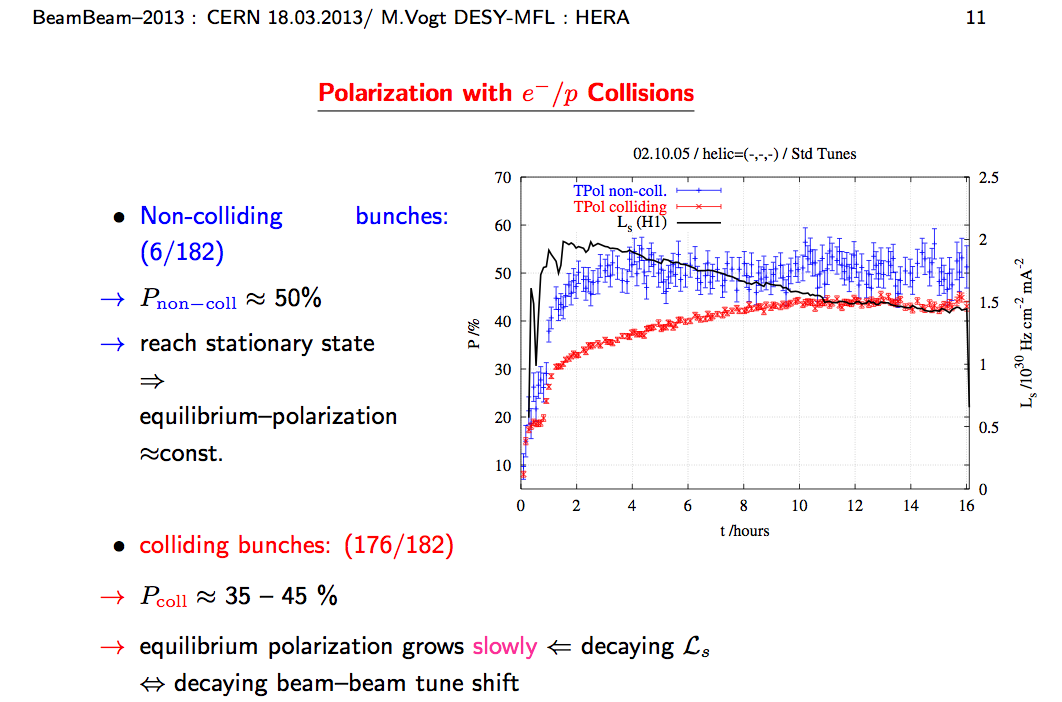 Beam-beam effect
on depolarization needs
to be addressed
More on beam-beam effects
Dynamic beta effect at above half integer
Hourglass effect on beam lifetime
Larger synchrotron tune for ion ring
Interplay of beam-beam with nonlinear optics and other collective effects on dynamic aperture, stability…
IV. Future R&D Topics
Beam dynamics for ERL cooler
Beam-beam effects of MEIC
Ion bunch formation and instabilities
Impedance budget for each beamline
All  other collective effects, especially feedback for coupled bunch instabilities
Electron clouds and ion effects
Incoherent emittance growth, scattering, etc